Information about Graduation Credits
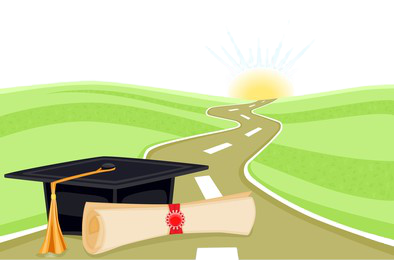 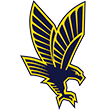 Grade Level Classification
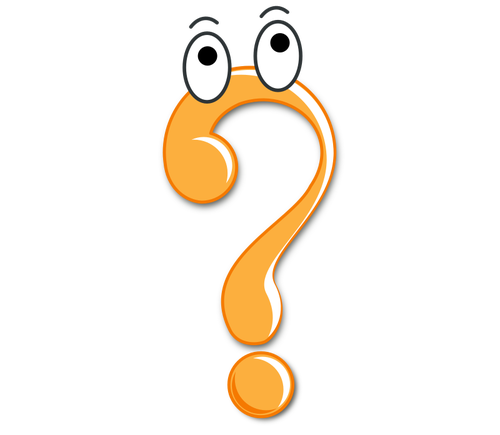 The grade you are in is determined by the number of credits you have earned:
10th grade – must have at least 5 credits
11th grade - must have at least 11 credits
12th grade - must have at least 17 credits
Cohorts 2025-2027
Credit Requirements
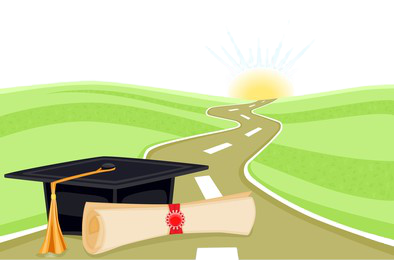 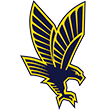 Cohorts 2025-2027
Credit Requirements
How many credits do you need to 
graduate high school?
23
How is  a credit earned for a class?
Pass the class with a 70% or higher
‹#›
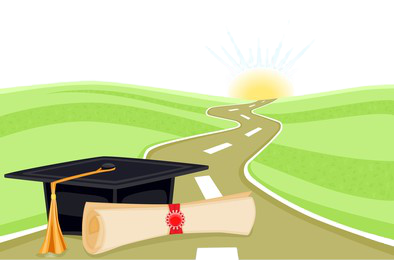 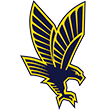 Credits
No
Do I get more credits if I make a higher grade in the class?
Yes
Does earning a higher/lower grade change my GPA?
‹#›
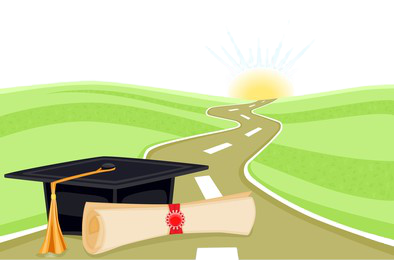 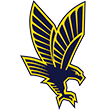 Credits
ELHS is on a block schedule which enables students to earn 4 credits each semester/8 credits each year.
Students have the potential to earn the 23 credits needed to graduate in 3 years. If you believe you qualify as an early graduate, speak to your counselor.
‹#›
Credits Needed
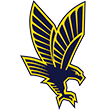 English - 4 credits
Math - 4 credits
Science - 4 credits
Social Studies - 3 credits
PE/Health - 1 credit
Electives - 7 credits (including  at least one in CTAE, Fine Arts, or World Language)
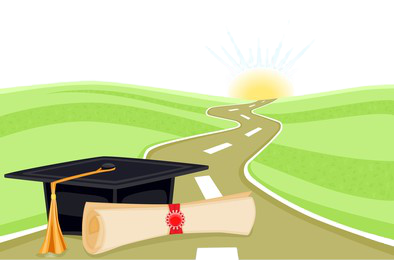 ‹#›
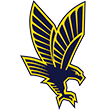 Core Courses & Credits Needed
‹#›
Elective Courses & Credits Needed
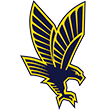 ‹#›
Cohorts 2028
Credit Requirements
The board shall make available to all students the requires areas of study as outlined in Rule 160-4-2.48.

A course shall count only once for satisfying any unit of credit requirement for graduation. See the following chart on the next slide:
‹#›
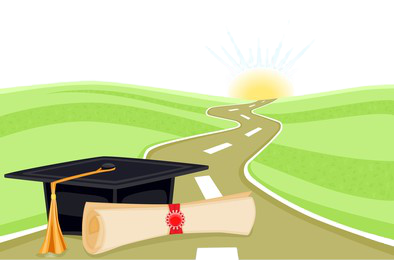 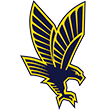 Cohorts 2028
Credit Requirements
How many credits do you need to 
graduate high school?
24
How is  a credit earned for a class?
Pass the class with a 70% or higher
‹#›
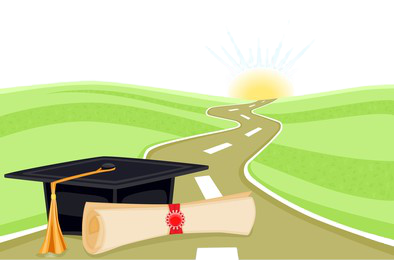 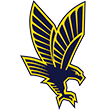 Credits
No
Do I get more credits if I make a higher grade in the class?
Yes
Does earning a higher/lower grade change my GPA?
‹#›
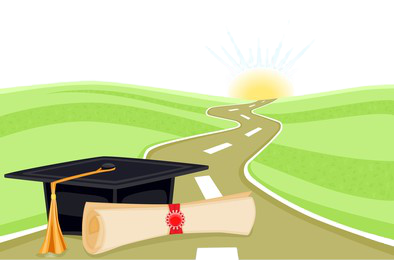 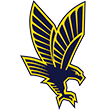 Credits
ELHS is on a block schedule which enables students to earn 4 credits each semester/8 credits each year.
Students have the potential to earn the 24 credits needed to graduate in 3 years. If you believe you qualify as an  early graduate, speak with your counselor.
‹#›
Need to Discuss your Credit Needs?
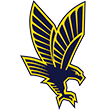 Speak with your counselor and or the Dr. Prothro.
To book an appointment with your counselor, access the ELHS Counseling page.

To book an appointment with Dr. Prothro, access this Booking link.
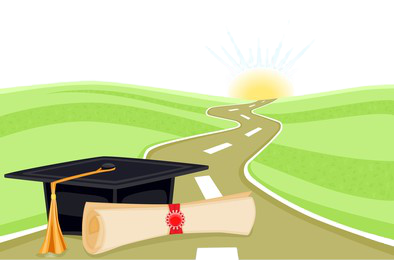 ‹#›